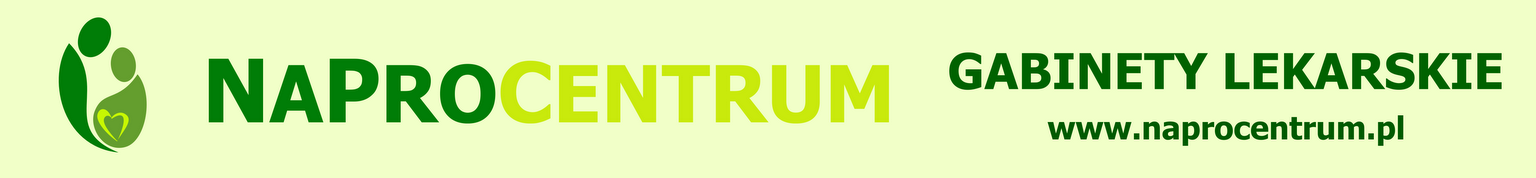 Dojrzewanie płciowe.  
Mechanizmy inicjujące pokwitanie.
Lek.med. Monika Wojtkiewicz Poradnia Zdrowia Prokreacyjnego Gdańsk
Dojrzewanie płciowe: 
0kres w życiu człowieka, w którym zachodzą zmiany hormonalne 
i somatyczne prowadzące do osiągnięcia dojrzałości płciowej i płodności- 
jest to jeden z etapów trwającej przez całe życie ewolucji układu 
podwzgórze - przysadka - gonady.
Mechanizmy inicjujące dojrzewanie: 
1. Humoralna teoria gonadostatu - jest to koncepcja obniżającej się wrażliwości receptorów podwzgórza na steroidy płciowe - powoduje to wzrost wydzielania gonadotropin i steroidów płciowych (gonadostat - „wewnętrzny czynnik” hamujący czynność osi podwzgórze-przysadka-jajnik. Nie jest to jedna, wyizolowana substancja, lecz substancje wydzielane przez neurony, a także bodźce pochodzące z zewnątrz).  
2. Teoria hamowania hormonalnego- hipotetyczny czynnik hamujący GnRh zanika i występuje dojrzewanie
Mechanizmy inicjujące dojrzewanie
3. Teoria pobudzania nerwowego- pojawia się czynnik inicjujący-NPY (neuropeptyd Y), katecholaminy. 
4. Hipoteza somatyczna- wymagana krytyczna masa ciała to 46,5kg +/- 0,5kg, średni wzrost 157+/- 0,5cm (hipoteza oparta także o wzrost zawartości tkanki tłuszczowej - z 16% do 23,5%). W tej hipotezie znaczenie mają także sygnały metaboliczne tj. leptyna, insulina.
Wiek rozpoczęcia dojrzewania:
fizjologicznie dolną granicą wiekową pojawiania się objawów 
dojrzewania jest: 
-ukończony 8 rok życia u dziewcząt 
-ukończony 9 rok życia u chłopców 
(osobniczo zmienny w przedziale 8-18 lat, czas trwania dojrzewania 
również pozostaje osobniczo zmienny - 3-6 lat)
Fizjologia okresu dojrzewania
• rozwój drugo- i trzeciorzędowych cech płciowych 
• przyspieszenie tempa wzrastania zwane skokiem pokwitaniowym 
• zmiany w budowie ciała i psychice zgodne z dymorfizmem płciowym
Cechy płciowe
I rzędowe - gonady – zależą od kariotypu (genotypu) 
II rzędowe (zewnętrzne narządy płciowe) - zależą od steroidów płciowych 
III rzędowe - owłosienie, rozwój sutków, dymorfizm budowy - steroidy  płciowe i androgeny nadnerczowe
Układ podwzgórze – przysadka - gonady
- podwzgórze - ośrodek nadrzędny - wydziela gonadoliberynę 
przysadka - przedni płat – gonadotropiny – 
LH i FSH 
- gonady - odpowiadają za steroidogenezę i gametogenezę
Podwzgórze
generator pulsów gonadoliberyny (grupa neuronów jądra  
łukowatego). Na generowanie pulsów gonadoliberyny wpływ 
wywierają: neurony opioidowe, serotoninergiczne, adrenergiczne, 
dopaminergiczne, ale także bodźce czuciowe (ośrodki 
ponadpodwzgórzowe), rytm biologiczny, stres, stan odżywienia, 
szyszynka. Początkowa częstotliwość pulsacji, występująca w nocy, 
wynosząca 3 godziny w okresie poprzedzającym pokwitanie, rośnie w 
okresie pokwitania do 2 godzin, następnie pojawia się także w ciągu 
dnia. Prawidłowe pulsacyjne wydzielanie gonadoliberyny występuje 
dopiero 2-3 lata po menarche.
Przysadka
Na amplitudę, częstotliwość oraz stosunek stężenia LH i FSH, zasadniczy wpływ ma częstotliwość pulsów GnRH. 
Niższe częstotliwości powodują wzrost FSH 
(a spadek LH), z kolei wyższe częstotliwości 
pulsów powodują wzrost pulsów LH. 
Pozostałe czynniki to: aktywina (+),TGF beta (+),
foliostatyna (-), inhibina(-), testosteron (-), estradiol(-), progesteron(-)
Gonady
Na ich funkcję wpływ wywierają gonadotropiny:  
-FSH (+) -- na komórki ziarniste i komórki Sertollego 
-LH(+) -- na komórki otoczki i ciałka żółtego, na komórki Leydiga 
-FSH(+) i LH(+) na komórki rozrodcze
W okresie pokwitania dochodzi do zwiększenia wydzielania
• GnRh przez podwzgórze 
• gonadotropin (LH i FSH) przez przysadkę mózgową 
• steroidów płciowych - estrogenów i testosteronu przez gonady 
• androgenów nadnerczowych, głównie DHEA i DHEAS przez warstwę siatkowatą kory nadnerczy
Okres dojrzewania płciowego -dwa niezależne  od siebie procesy
• adrenarche – objawami są owłosienie łonowe i pachowe, wynika ze wzrostu aktywności nadnerczy w zakresie wydzielania hormonów 
steroidowych. Postępująca czynność kory nadnerczy poprzedza o 2-3 lata czynność gonad,  
• gonadarche – wynika ze wzrostu aktywności gonad, oznacza początek hormonalnej czynności jajników, objawem jest rozwój drugorzędowych 
cech płciowych
Objawy dojrzewania
- rozwój gruczołów piersiowych,  
- powiększenie objętości jąder powyżej 3 ml,  
- rozwój owłosienia łonowego i pachowego, 
- rozwój anatomiczny i czynnościowy narządów płciowych, 
-pojawienie się owłosienia i uruchomienie aktywności gruczołów potowych,  
- skok pokwitaniowy  
- akceleracja dojrzewania szkieletu 
- manarche, spermarche  
- uzyskanie męskich i żeńskich proporcji budowy i składu ciała
Skok pokwitaniowy
przyspieszenie tempa wzrastania, za który odpowiada regulacja hormonalna, przede wszystkim wzrost wydzielania hormonu wzrostu, wzrost czynników wzrostowych i insuliny, wzrost liczby receptorów w narządach docelowych, wzrost 
wydzielania steroidów płciowych. 
Tempo wzrastania przed okresem pokwitania wynosi: 5,5-7cm/rok, a w skoku pokwitaniowym: 10-12cm/rok.
Menarche
pierwsza miesiączka w życiu - PM
(w Polsce zwykle w 12-13rż)
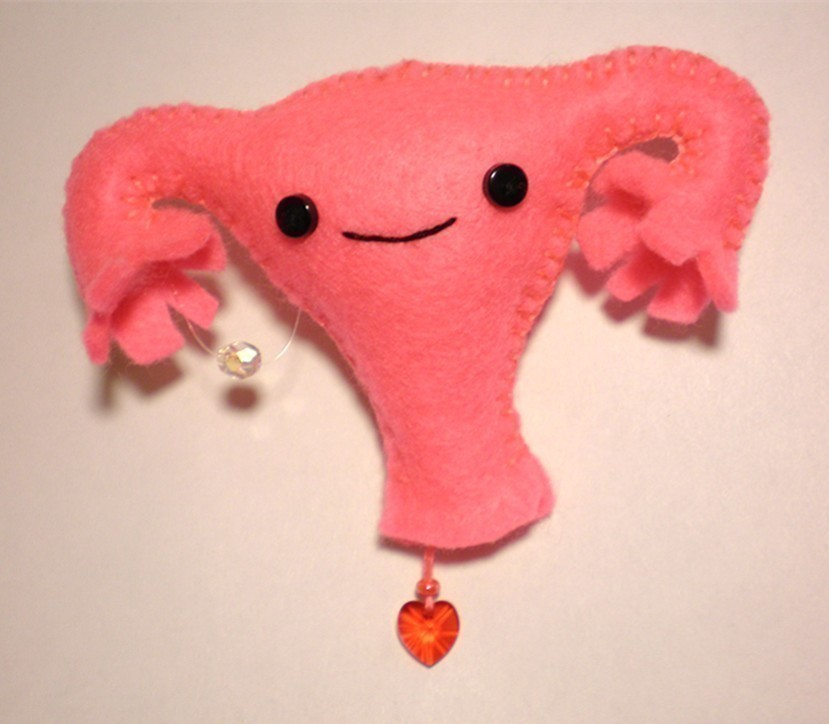 Okres życia związany z działaniem estrogenów
- okres płodowy – okres życia wewnątrzmacicznego, kiedy płód 
pozostaje pod wpływem własnych estrogenów jajnikowych i 
estrogenów matki, 
- okres noworodkowy – do miesiąca życia po urodzeniu noworodek 
pozostaje pod wpływem estrogenów matki i własnych estrogenów 
jajnikowych, 
- okres dziecięcy – do 7-8rż, zwany wcześniej okresem spokoju 
hormonalnego, kiedy dziecko pozostaje pod wpływem czynników 
gonadostatu wywołujących gonadostazę
- okres przedpokwitaniowy – 8-10rż, początek pulsacji gonadoliberyny, najpierw w czasie snu, w tym okresie dochodzi do też do zmniejszenia stężenia czynników gonadostatu 
- okres pokwitania – 10-18rż, początek pokwitania o 2 lata poprzedza menarche. W tym okresie zachodzi dojrzewanie ośrodków 
neurohormonalnych mózgu. Stwierdza się rozwój pulsacyjnego wydzielania gonadoliberyny, a także pojawienie się i rozwój cech płciowych. Trwa 3-5lat po menarche.
Ocena stadium dojrzewania
-owłosienie łonowe - pubarche - 5 stadiów P1-P5 (zwykle od 11rż) 
-rozwój piersi u dziewcząt – thelarche - 5 stadiów M1-M5 (zwykle od 10rż) 
-rozwój narządów płciowych u chłopców 5 stadiów 
-owłosienie pachowe – axillarche - wg różnych autorów trzy lub cztery stadia( nie uwzględnia go skala Tannera)
Skala  Tannera i Marshalla
Obraz rozwoju sutków wg Tannera
M – 1 (B-1) Sutek płaski, brak rozwoju tkanki gruczołowej, 
nieznaczne uniesienie brodawki ponad otoczkę, 
średnica otoczki mała, zabarwienie różowe, jak u 
dziecka.
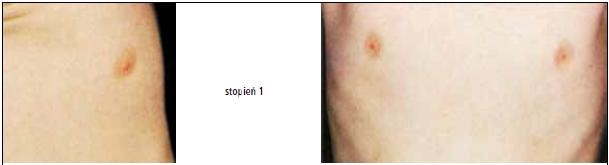 M – 2 (B-2) Postać „pączka” lub postać brodawkowa, otoczka uniesiona i wraz z brodawką tworzy małą wyniosłość 
nad zaczynającą się rozwijać tkanką gruczołową.
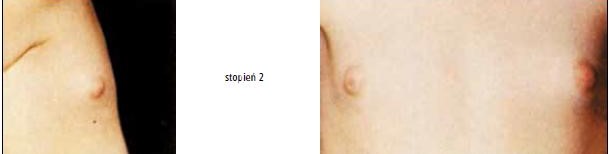 M – 3 (B-3) Powiększa się tkanka gruczołowa sutka w postaci dość stromego pagórka, otoczka unosi się nad pagórkiem sutka, zaznacza się pigmentacja otoczki i brodawki, 
tkanka gruczołowa piersi większa niż otoczki.
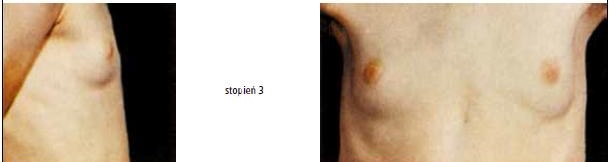 M – 4 (B-4) Sutek dziewczęcy, rozwijające się gruczoły otoczki wraz z brodawką tworzą wtórny wzgórek ponad poziomem gruczołu sutkowego, pigmentacja brodawki i otoczki, która zaczyna się spłaszczać
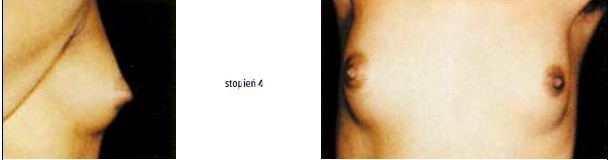 M – 5 (B-5) Pełne wykształcenie sutków, spłaszczenie otoczki do pozostałego konturu sutków, na obwodzie otoczki widoczne są gruczoły Montgomery’ego
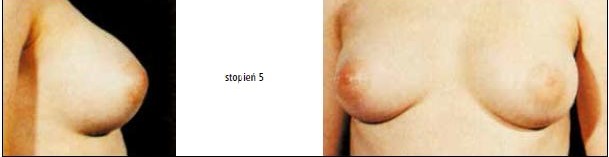 Obraz owłosienia pachowego
A – 1 Brak owłosienia w dole pachowym, jak u dziecka 
A – 2 Pojedyncze, słabo pigmentowane, cienkie, proste włosy w środkowej części dołu pachowego. 
A – 3 Liczniejsze, twardsze, bardziej pigmentowane, nieco kręcone włosy, zajmujące większą powierzchnię 
A – 4 Dość gęste włosy, twarde, silnie pigmentowane, kręcone w dole pachowym.
Kryteria dojrzałości u dziewcząt
Ok. 3-5 lat po menarche 
Cykle miesiączkowe co 28 dni +/-5 dni 
Stosunek stężeń LH do FSH +/- 1;  
Występuje owulacja (80% cykli owulacyjnych/rok)  
Stężenie estradiolu E2 >30 pg/ml 
Stężenie prolaktyny >5 ng/ml 
Wiek kostny >13,6 r.ż;  
Wzrost stężenia LH po stymulacji GnRH powyżej 200% wartości wyjściowej
Okres dojrzewania charakteryzuje się wzrastającym pulsacyjnym wydzielaniem GnRH przez podwzgórze oraz następową GnRH stymululacją przysadki mózgowej do wydzielania FSH i LH oraz wydzielania steroidów płciowych przez gonady. 
Zaburzenie funkcji jakiegokolwiek z wymienionych czynników osi  podwzgórzowo – przysadkowo - gonadalnej prowadzi do nieprawidłowego przebiegu procesu dojrzewania płciowego.